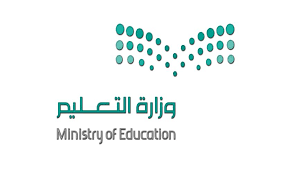 المملكة العربية السعودية
وزارة التعليم
الإدارة العامة للتعليم بتبوك
الابتدائية الحادية والخمسون
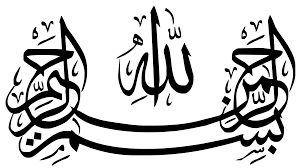 إعلان الفضاء                             فيديو لركن الفضاء
https://drive.google.com/file/d/1BDyoT8aRm_pMoI72-RWMxXsxiVp9RxgL/view?usp=drive_link
https://drive.google.com/file/d/1nJ9LpuxGHtfnZlsuhsmF33SWktfyOfiQ/view?usp=drive_link
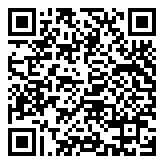 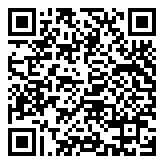 أعمال الطالبات
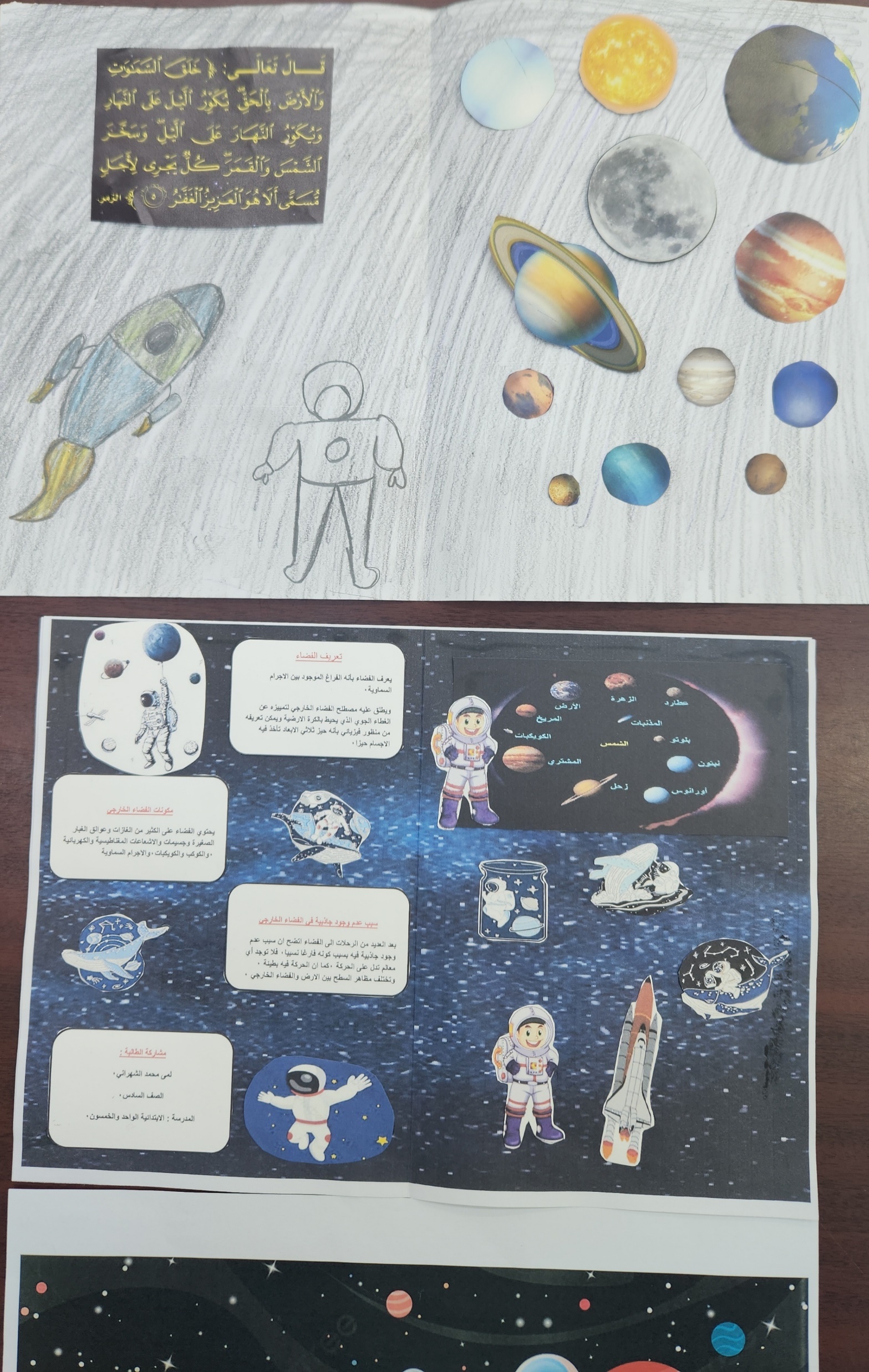 أعمال الطالبات
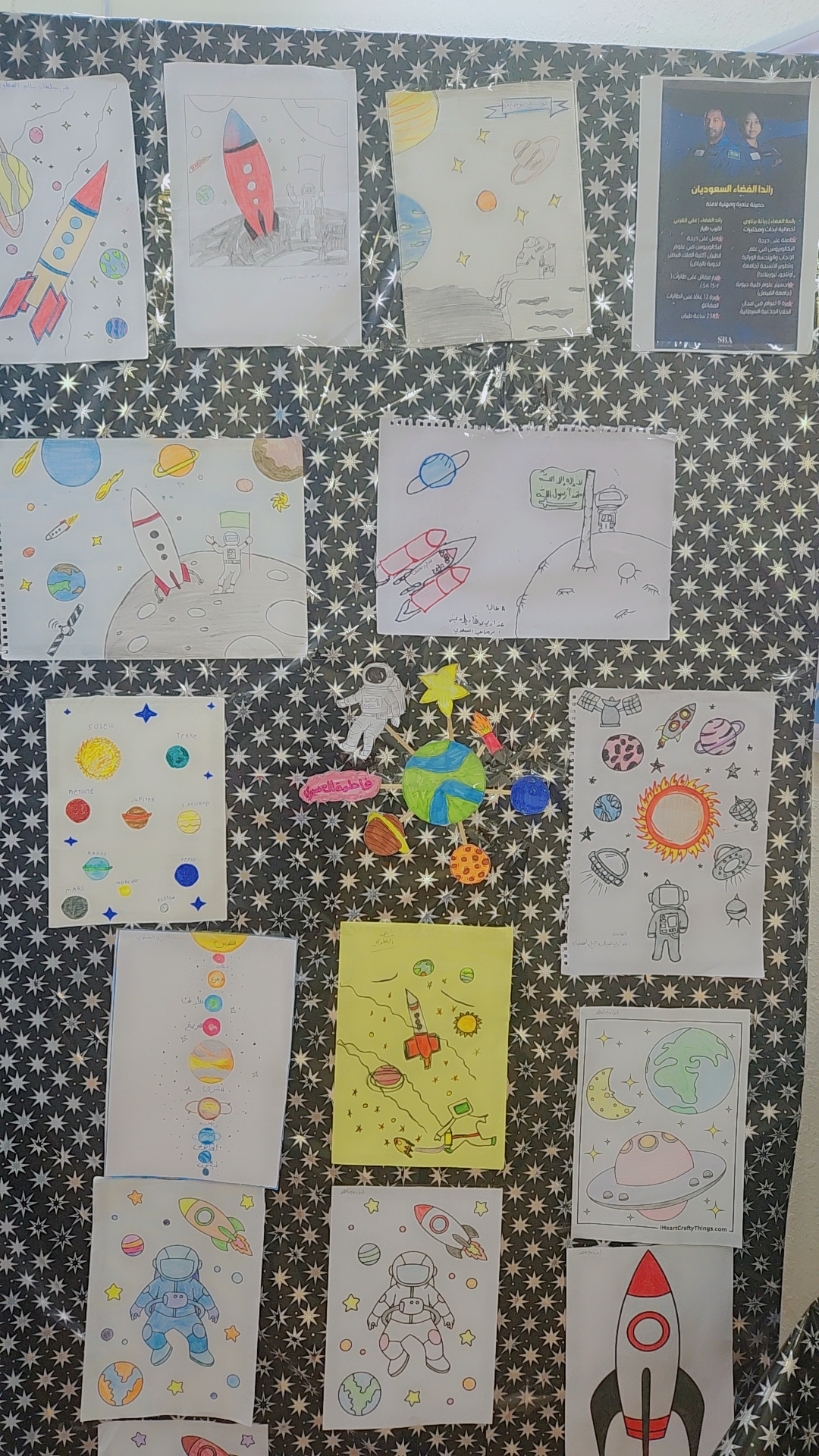 أعمال الطالبات
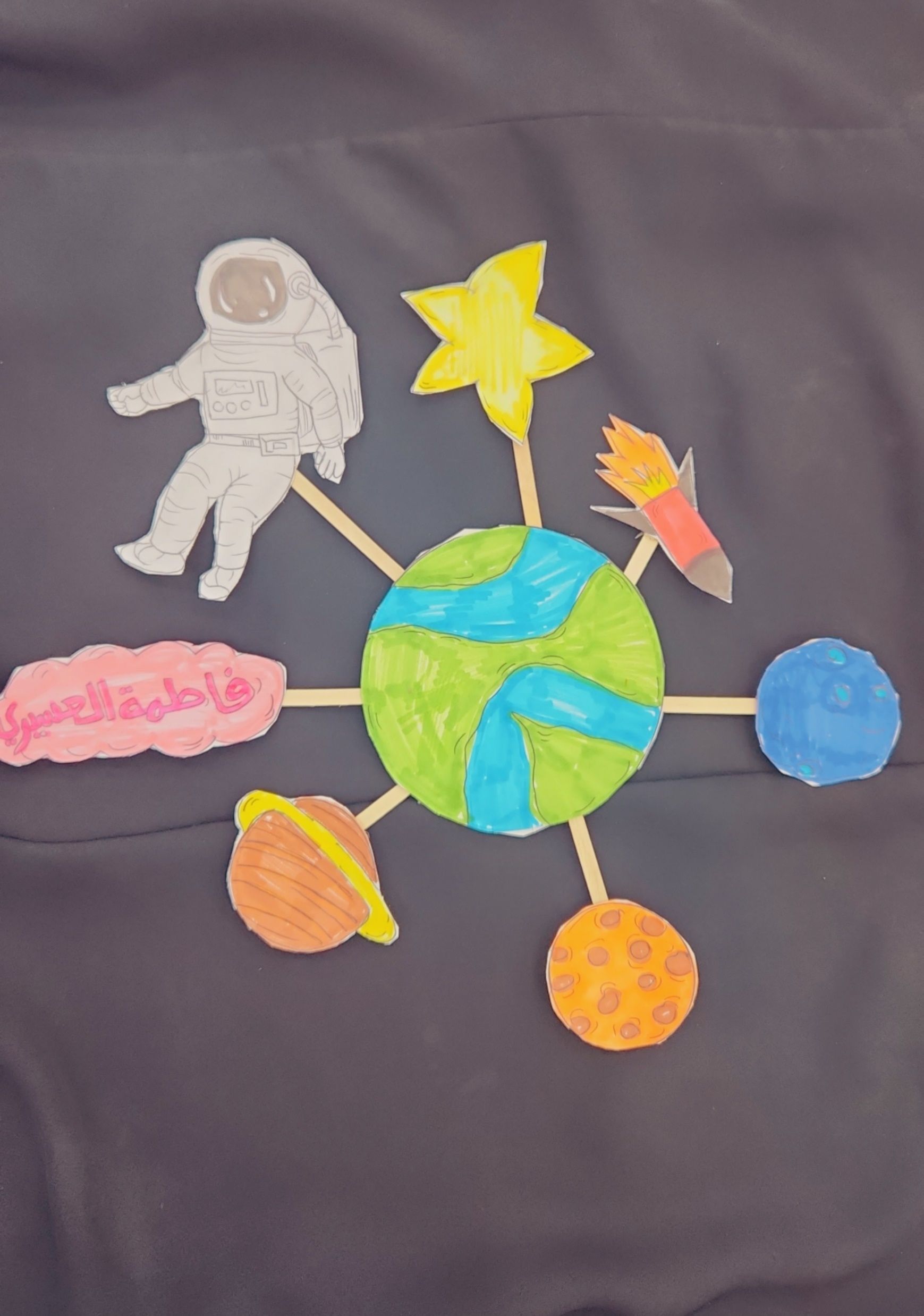 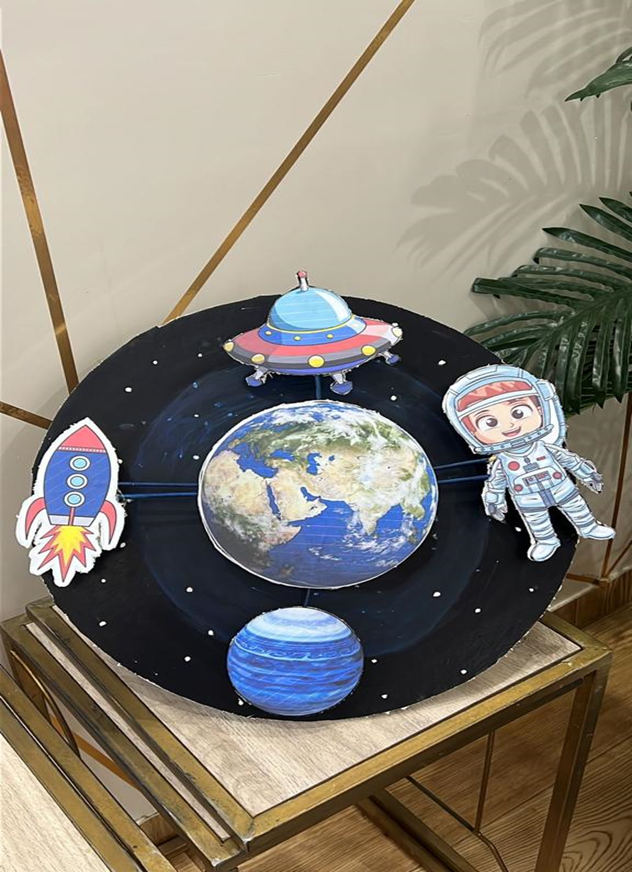 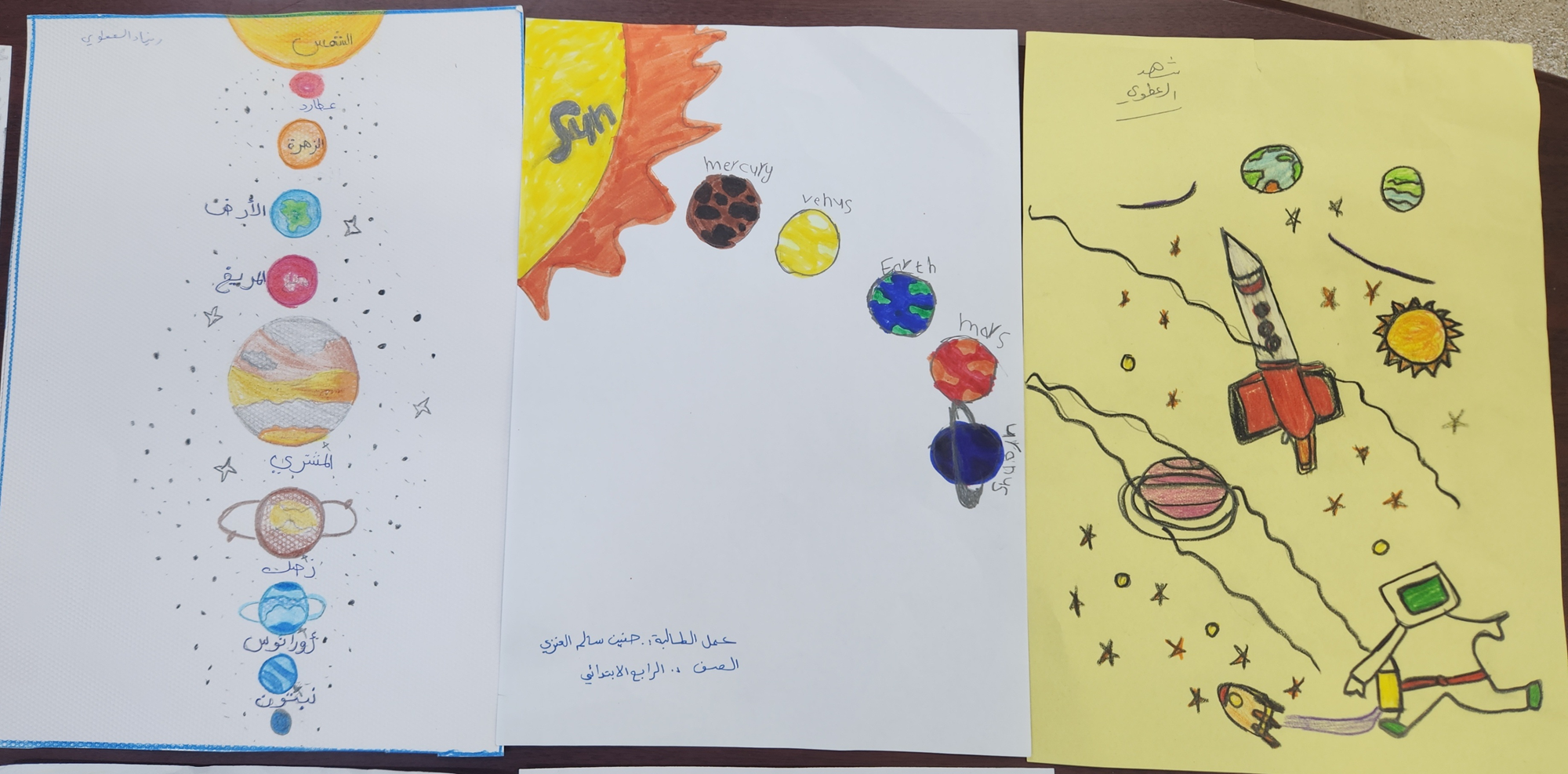 ركن أعمال الفضاء
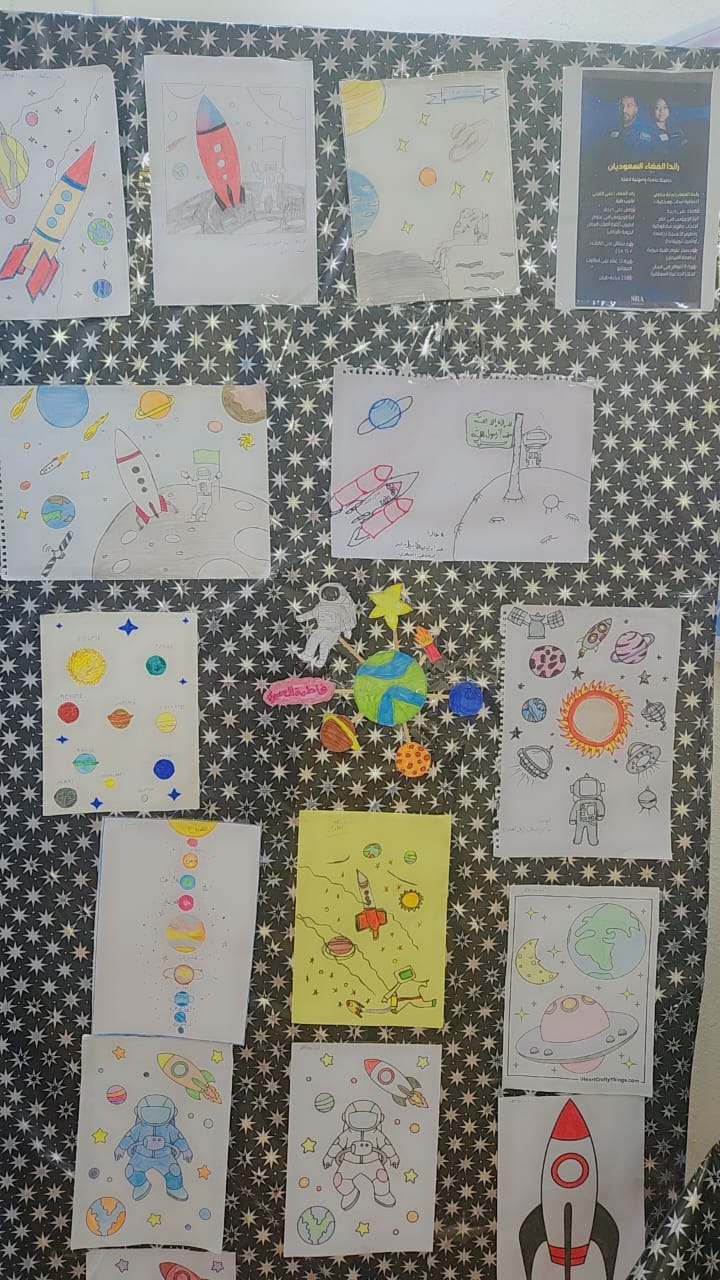 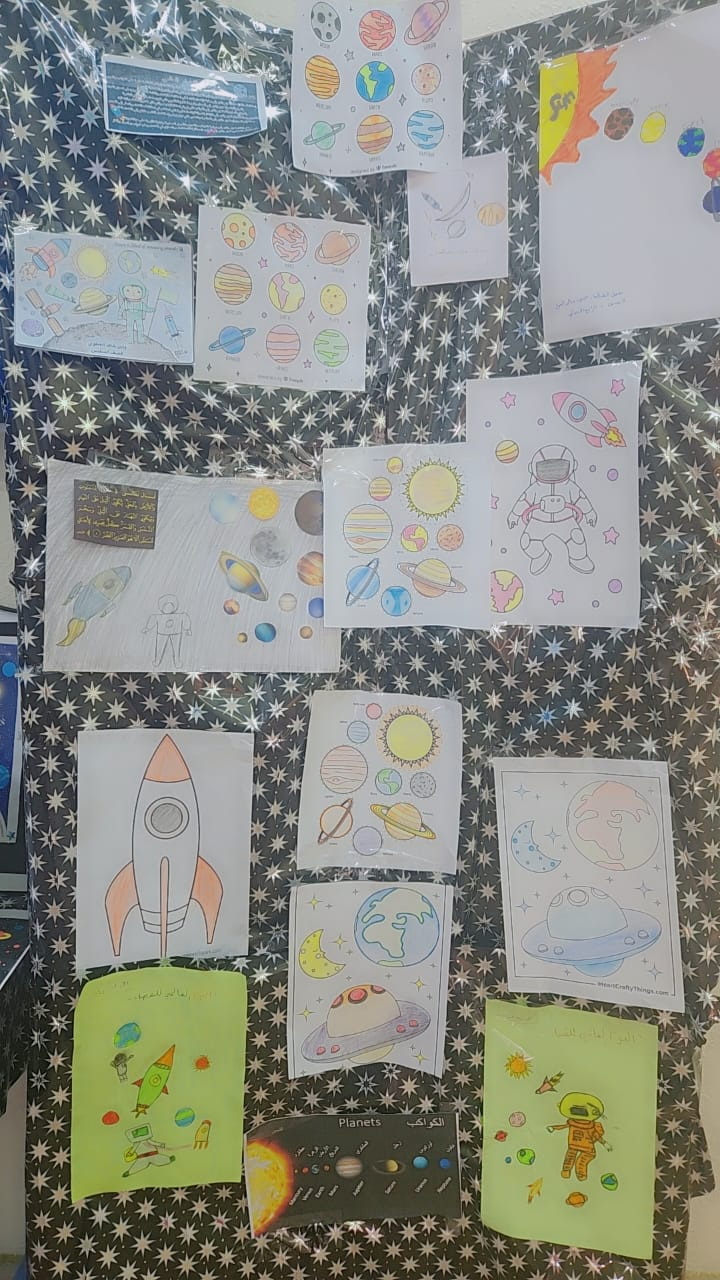 ركن أعمال الفضاء
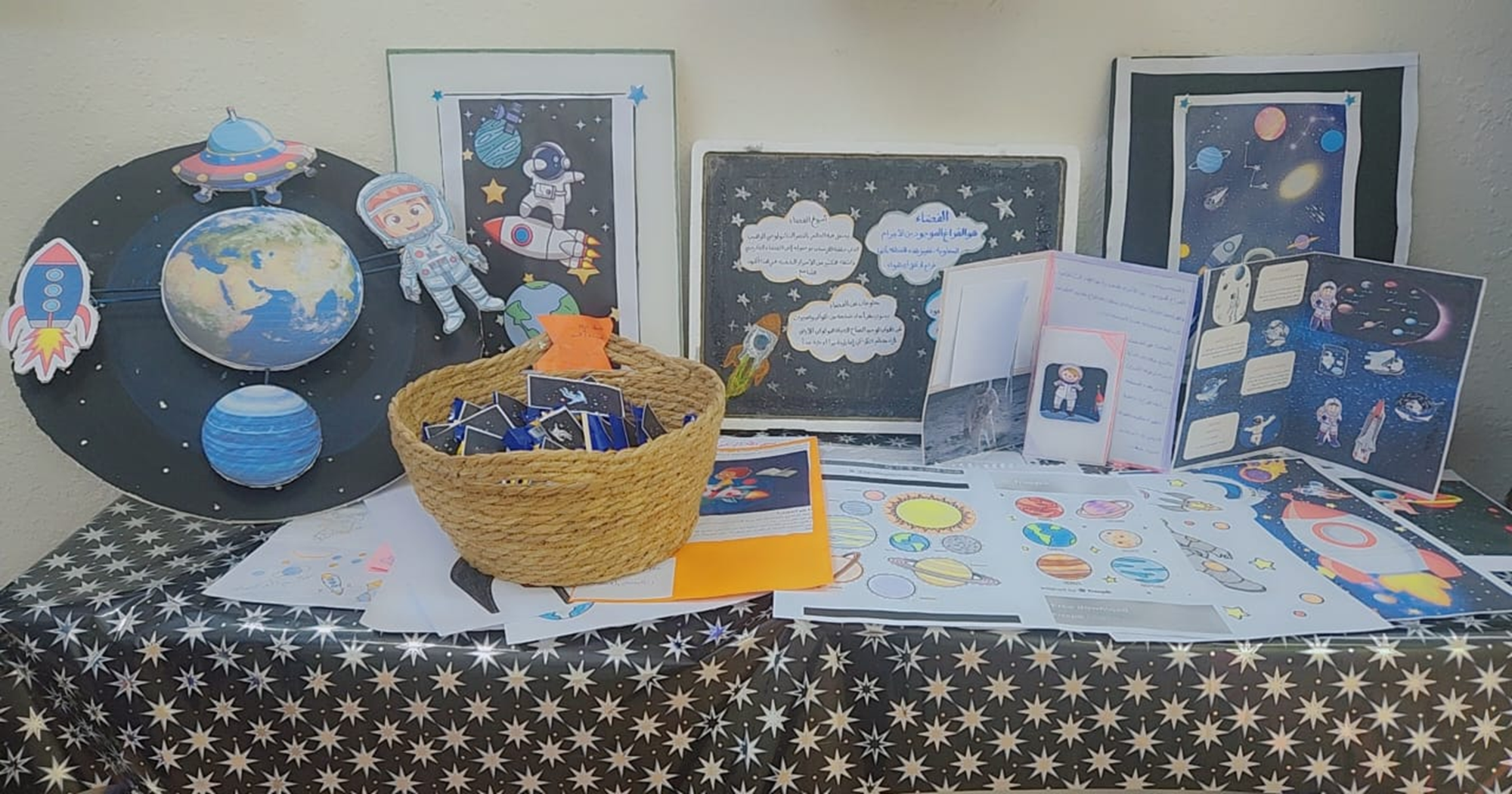